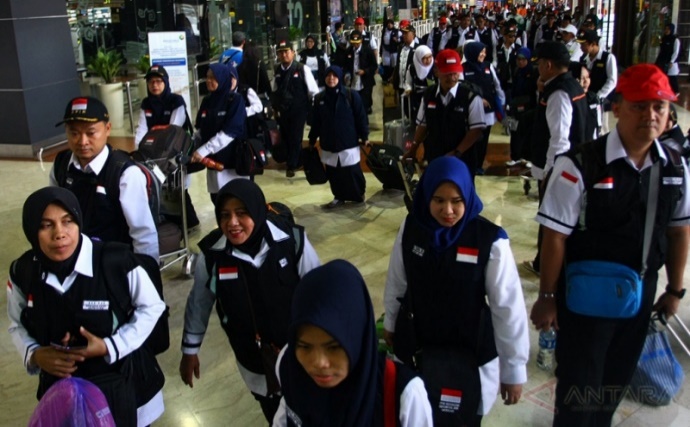 BLOK KEDOKTERAN HAJI
AGUS WIDIYATMOKO
FAKTA JAMAAH HAJI
BARU
BEPERGIAN
NAIK PESAWAT
PISAH KELUARGA
URUS DIRI SENDIRI
DI KOTA METROPOLITAN
LIAT ORANG BANYAK
KONDISI REAL JAMAAH
STRATA SOSIAL
  USIA
  PENGETAHUAN
  KEINGINAN/SELERA
  KONDISI KESEHATAN
  SUKU/BUDAYA
  BAHASA
  POLA/ GAYA HIDUP
  KARAKTER
  PERSPEKTIF
  MOTIVASI
  dll
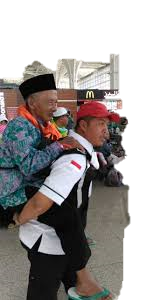 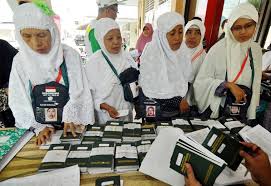 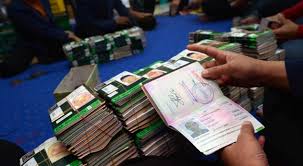 ISTITHA’AH KESEHATAN
Sesuai dengan amanat Undang – Undang nomor 13 tahun 2008 bahwa Jemaah haji perlu mendapatkan pembinaan, pelayanan dan perlindungan agar dapat melaksanakan ibadahnya sesuai dengan ketentuan Syariat Islam.

Jemaah haji dituntut mampu secara fisik dan  rohani agar dapat melaksanakan rangkaian ibadah dan perjalanan haji dengan baik, aman, dan lancar.

Pelayanan kesehatan jemaah haji dialakukan sejak dini yang ditujukan untuk mewujudkan isthitha’ah kesehatan. Atas dasar pertimbangan tersebut maka ditetapkan peraturan Menteri Kesehatan no. 15 Tahun 2016 tentang Istitha’ah Kesehatan Jemaah Haji.
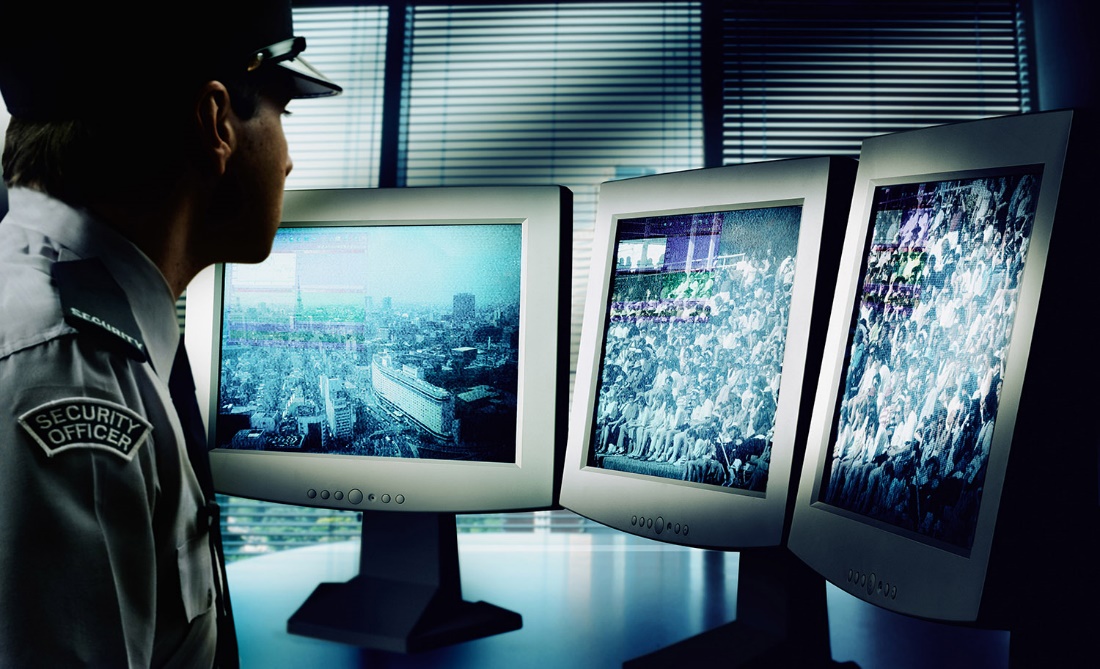 Identitas blok
KEGIATAN BLOK HAJI
KULIAH
KULIAH
KULIAH
Ada 2 skenario
Ada penugasan kelompok
Skenario 1 tentang persiapan keberangkatan haji di tanah air
Skenario 2 tentang masalah kesehatan saat ibadah haji
TUTORIAL
Tutorial
TUGAS
Menjelaskan dan memahami tentang persiapan kondisi kesehatan sebelum berangkat ibadah haji dan tentang istithoah kesehatan
Menjelaskan dan memahami tentang masalah kesehatan yang timbul saat persiapan dan saat ARMINA serta masalah kesehatan pasca Armina termasuk MEDIF dan evakuasi udara
TUJUAN TUGAS
RANCANGAN PENILAIAN AKHIR
Nilai akhir blok akan ditentukan dengan komposisi : 
60%  dari MCQ CBT (evaluasi belajar)
40% dari tutorial
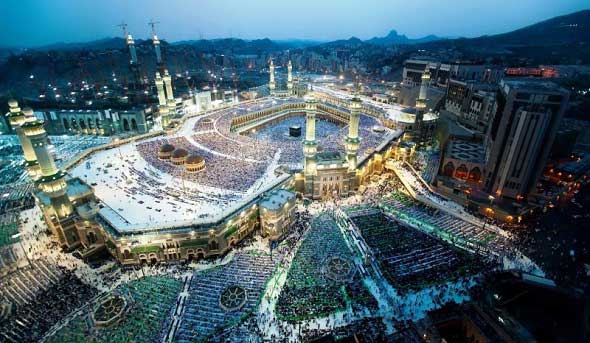 ALHAMDULILLAH
SEMOGA BISA MENJADI PELAYAN TAMU ALLAH SWT  YANG AMANAH DAN MABRUR